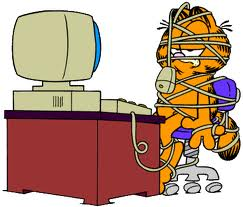 Tanulni az internetet-  tanulni az interneten
Sulyok Tamás
Tanulni az internetet
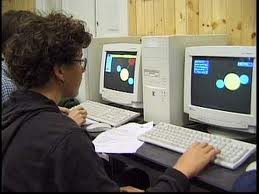 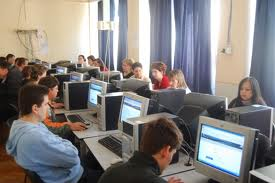 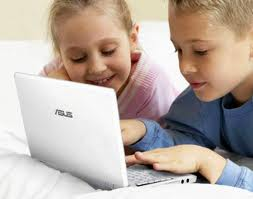 Az internet:
Az Internet (Internetworking System) számítógépes hálózatok világhálózata (un. metahálózat), amely behálózza az egész Földet, összekapcsolva

kormányzati,
katonai,
kereskedelmi,
üzleti,
oktatási,
kutatási, és
egyéb (pl. nonprofit) intézményeket, valamint
egyéni felhasználókat.
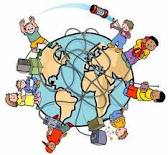 Az internet kialakulása, fejlődése
1957: a Szputnyik kilövése
az ARPA (Advanced ResearchProjects Agency)
1968: a tervezett hálózatbemutatása az ARPA számára
1969: az  ARPANET létrehozása
négy egyetem között
1971: oktatási és kutatásiintézmények kapcsolódása
15 csomópont – 23 számítógép
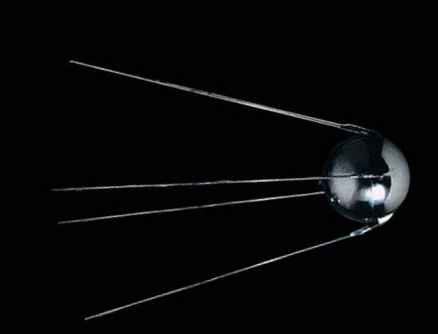 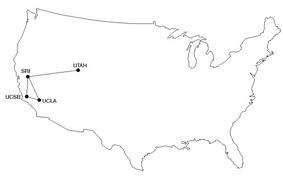 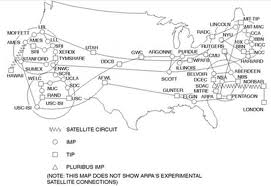 Az internet kialakulása, fejlődése
1973: az első nemzetközikapcsolat az ARPANET-hez(Anglia és Norvégia)
Az Internet kialakulása
1982: összekapcsolódása MILNET-tel(Military Network;amerikai katonai hálózat)
1990: az ARPANET megszűnik
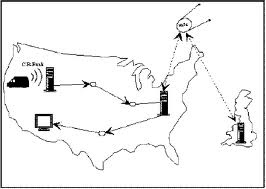 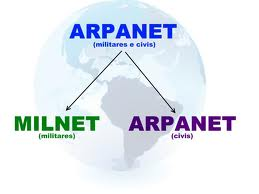 Az internet kialakulása, fejlődése
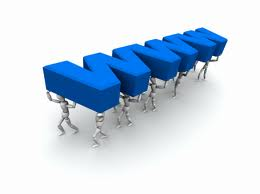 Az Internet további fejlődése

1990-es évek aWorld Wide Web kialakulása
alkalmazások számánakrobbanásszerű növekedése

1990-es évek vége
további, dinamikus növekedés
az Internet globalizálódása
az Internet popularizálódása
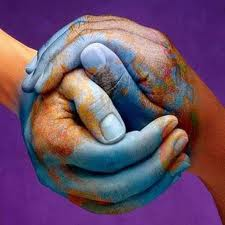 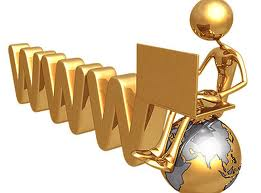 Az internet jellemzői
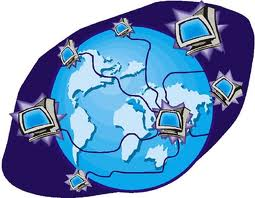 Az internet fontosabb jellemzői
Adatátviteli sebesség








1970: 56 Kb/s,   -   1987: 1,5 Mb/s,   -   1992: 45 Mb/s,   -   1995: Gb/s  -  2000+: Tb/s
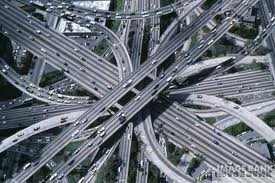 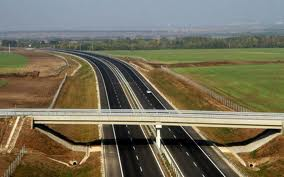 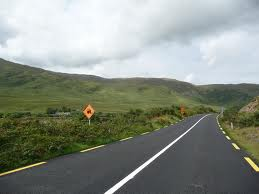 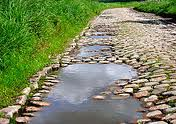 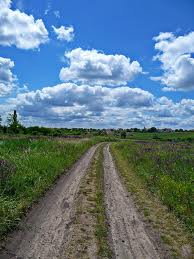 Az internet fontosabb jellemzői
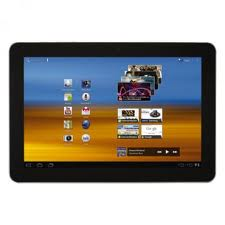 …
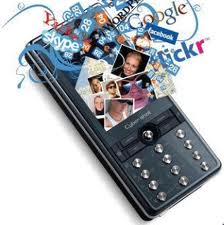 Az átviteli hálózat eszközei
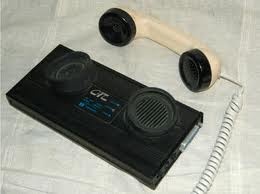 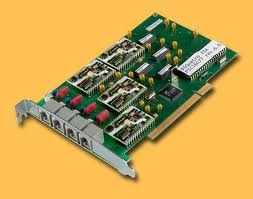 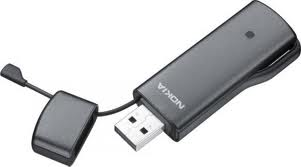 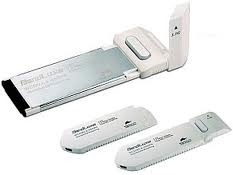 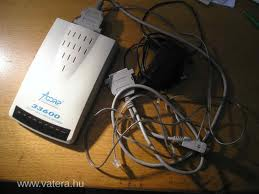 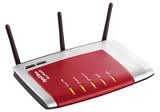 Az internet fontosabb jellemzői
IP protok
255.255.255.255
Domain címek (internet cím, webcím)
szöveges címek
beszédes nevek (pl.: zskf, magyarorszag, mindentudas…) – vannak védettek
.hu, .cz, .at, de…
.com, .edu, .mil, .org, .gov,
Szerkezete: www.zskf.hu
Az internet fontosabb jellemzői
WWW (World Wide Web) 1990 CERN Genf
Hypertext Markup Langage (HTML)





Hálózati böngészők,grafikus felületek
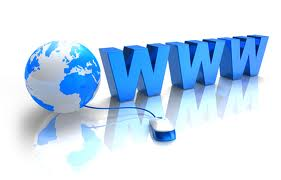 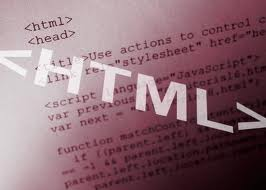 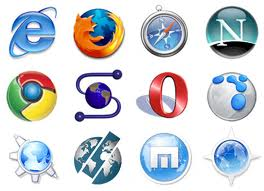 Az internet problémái
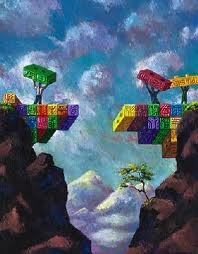 Manuel Castells alapján
Athén vagy Orwell?
demokratikus vagy diktatórikus
Mélyréteghez vezető kérdések:
megfigyelhetőség
hozzáférhetőség
információs stressz
technorealizmus
az információs nem tudás
a technika csak lehetőség…
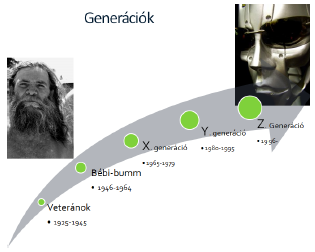 Az internet problémái
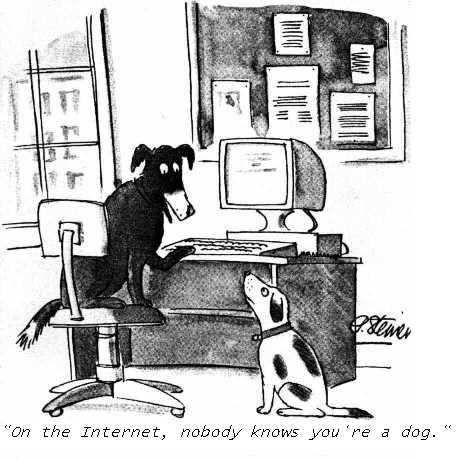 Manuel Castells alapján
Az internet az ördög műve:
megbízható,
hiteles,
elidegenít,
agresszió,
pornográf és pedofil,
dataszmog.
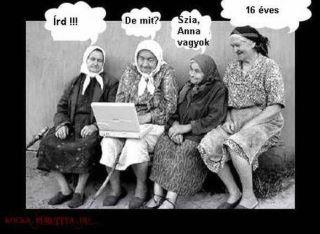 Mire használjuk?
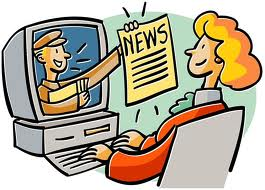 Információszerzés
Munka
Szórakozás
Tájékozódás (keresés)
Tanulás…
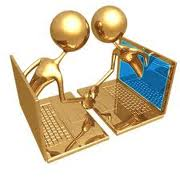 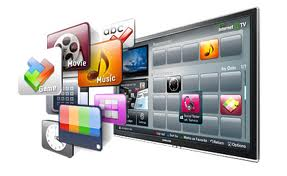 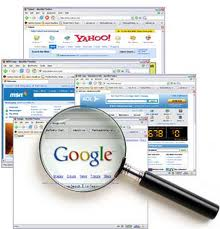 Tanulni az interneten
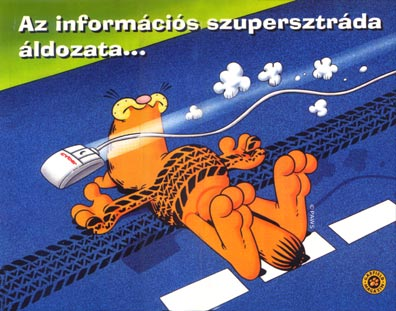 Az elektronikus tanulás
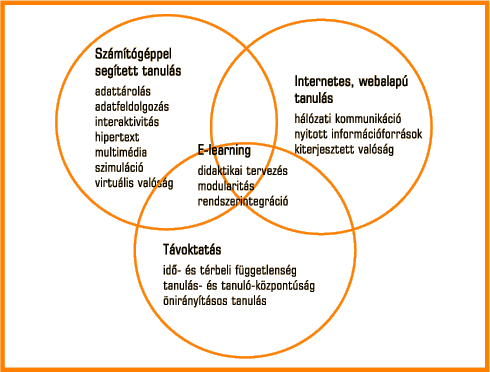 Komenczi Bertalan: Didaktika elektromagna?Az e-learning virtuális valóságai
Tanulást támogató rendszerek
Tanulási keretrendszerek
általában zártak (intézményi)
tananyagokat közvetítenek
kommunikációt segítik





formális 						informális
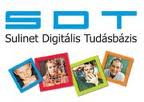 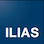 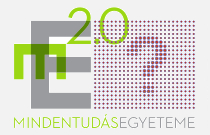 Internetes tanulási felületek
Szövegek:

Animáció:
pl. a web fejlődése

Videó anyagok:
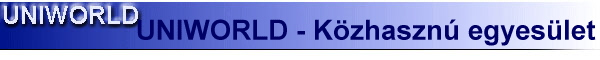 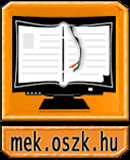 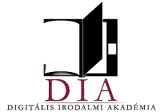 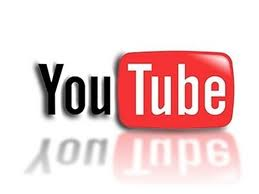 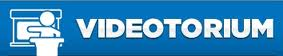 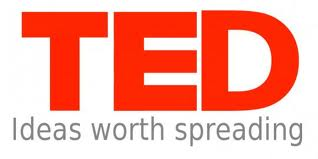 Internetes tanulási felületek
Lexikon



Múzeum
Magazinok



Internetes egyetem
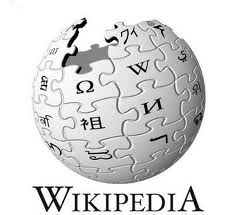 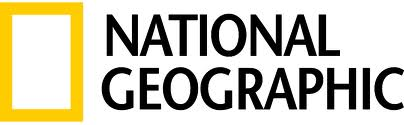 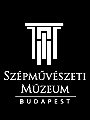 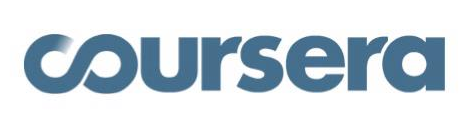 A tanulást segítő kommunikáció
Kereső
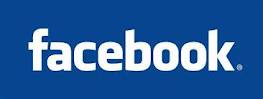 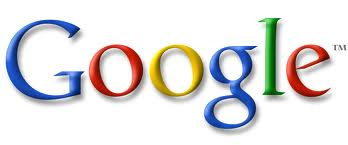 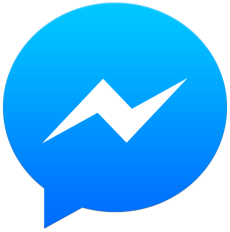 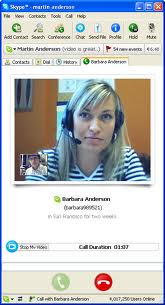 Tudomány / Science
Tudomány gourmandoknak / Science for gourmands
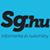 Csermely Péter blogja
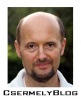 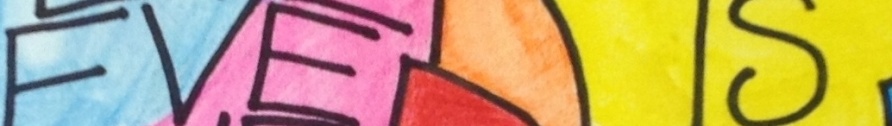 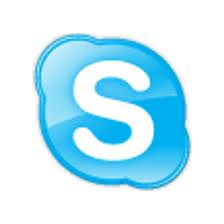 Blog
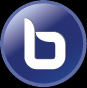 Chat
Köszönöm a figyelmet!
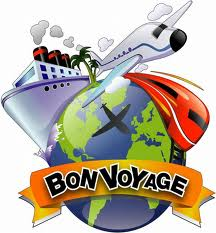 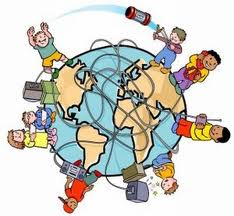 sulyok@zskf.hu